Future and Project Year Three

Catherine Gater
e-ScienceTalk Project Coordinator, EGI.eu
www.e-sciencetalk.eu
Content
Impact and sustainability
Mitigations PY3
Activities for PY3
DoW changes
Summary
PY2 Review, 15 Sep 2012
2
Impact and sustainability
www.e-sciencetalk.eu
PY2 Review, 15 Sep 2012
3
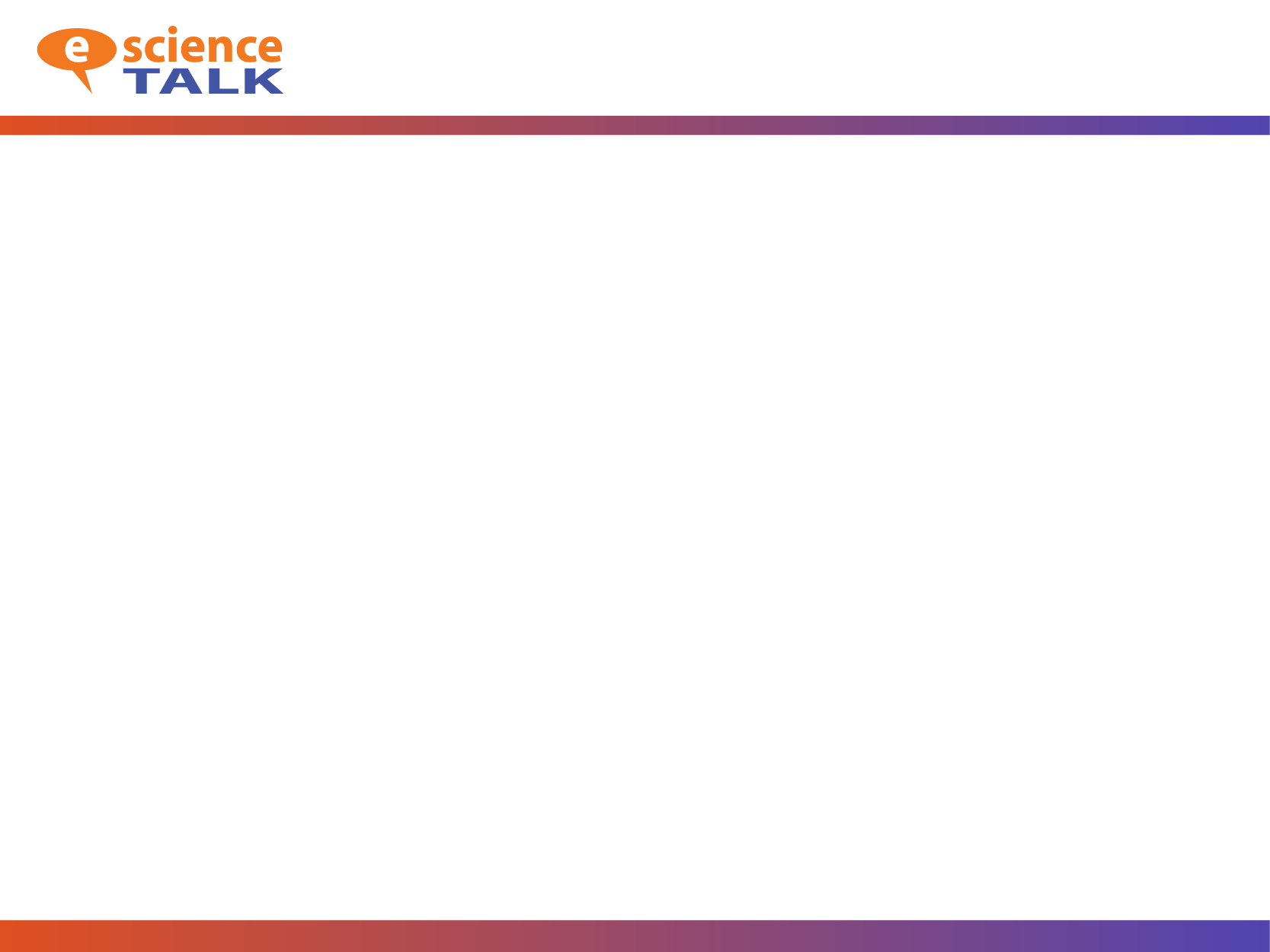 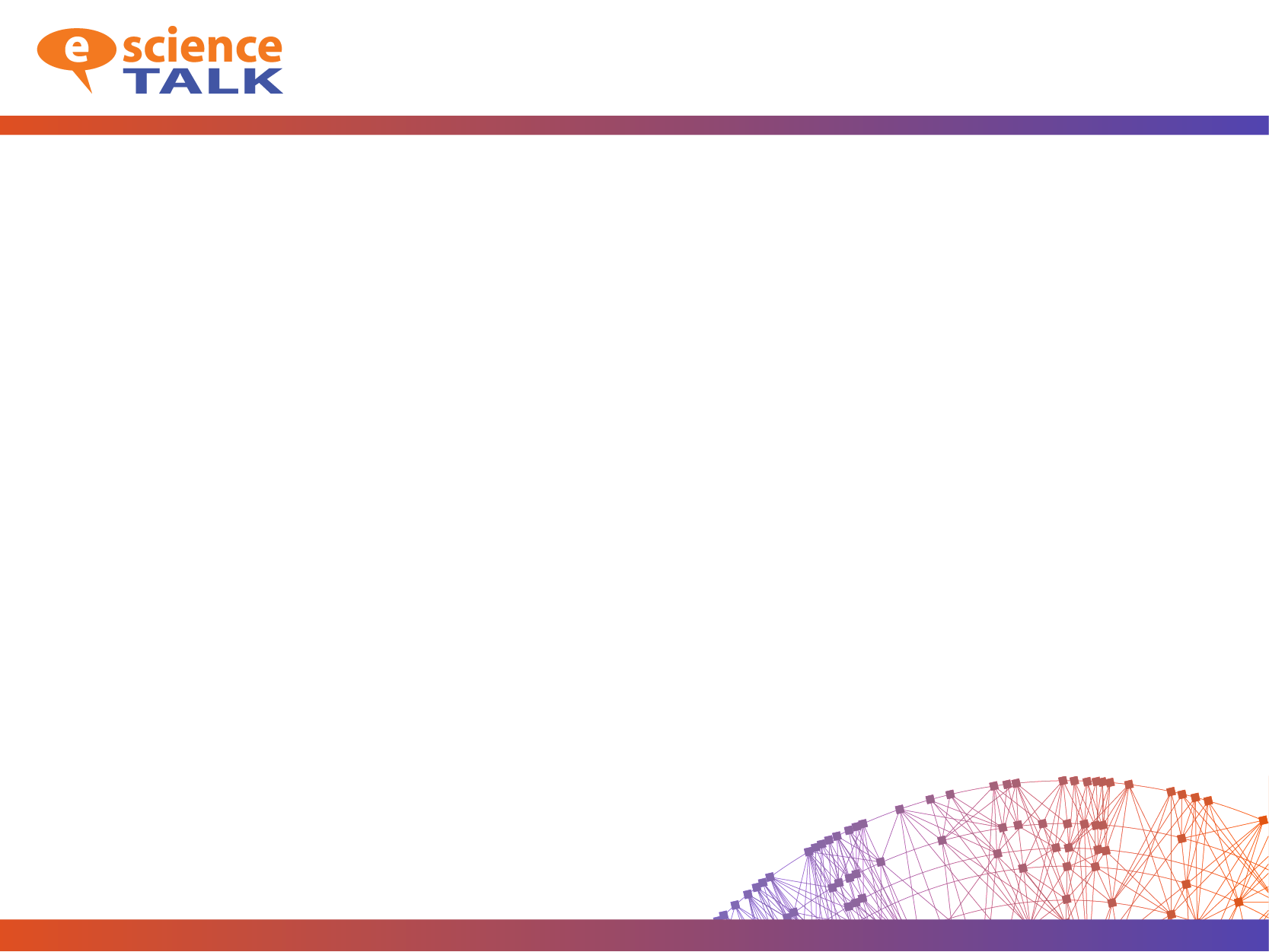 e-ScienceBriefings
Impact
People are aware of the Briefings at meetings
7200 downloads, 500 hits per Briefing plus social media shares
Distribution of future issues, and especially of yearly reports, should target policymakers more directly...send to POST, Office for the Commissioner for Digital Agenda

 
 
In order to develop future issues of the e-ScienceBriefings, time and effort would have to be funded (3 weeks for content curation)
Sponsor would need to have over-arching aims e.g. e-IRG
Sustainability
PY2 Review, 15 Sep 2012
4
[Speaker Notes: *Currently e-IRG features a summarised version of the Briefing]
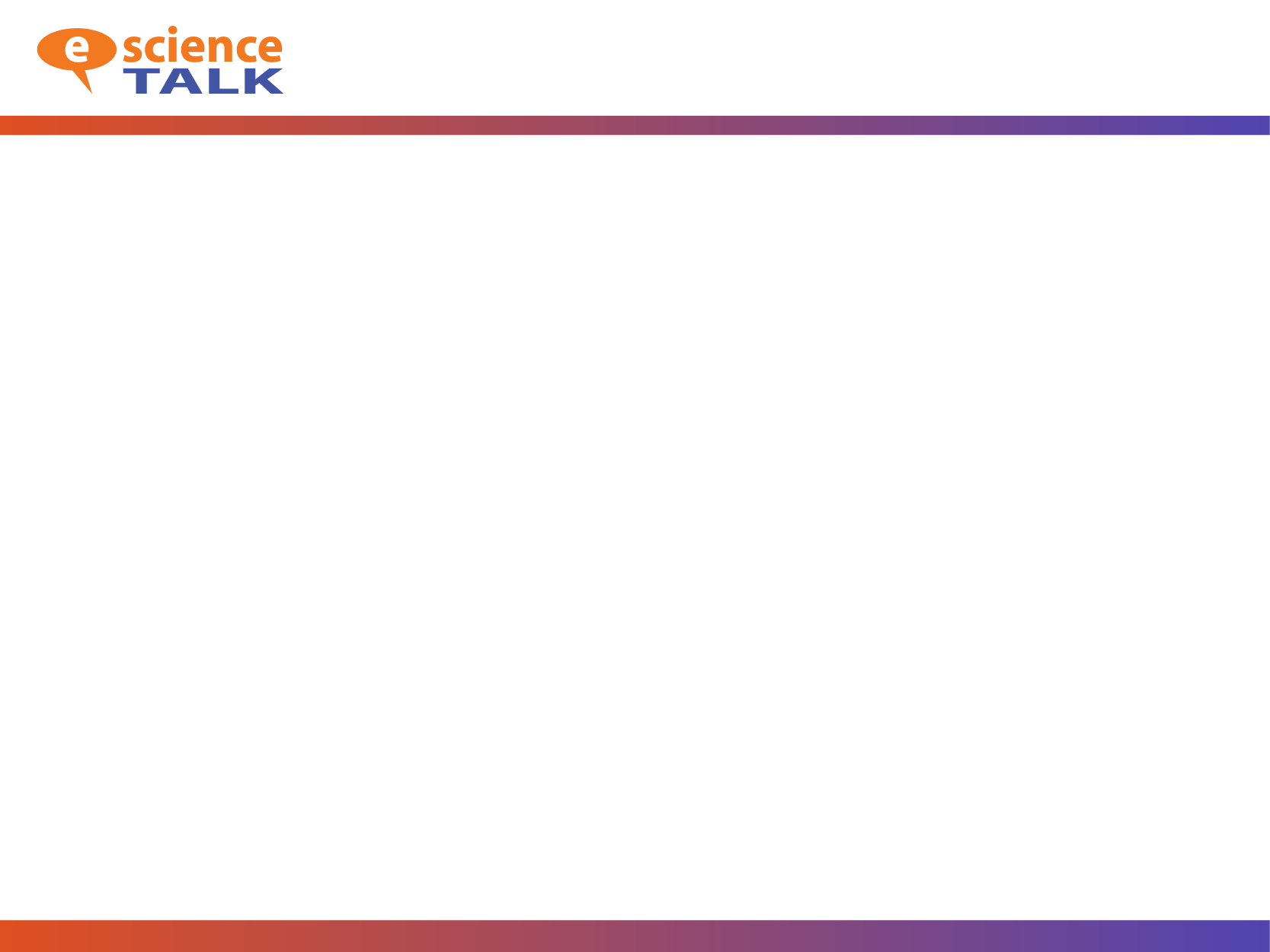 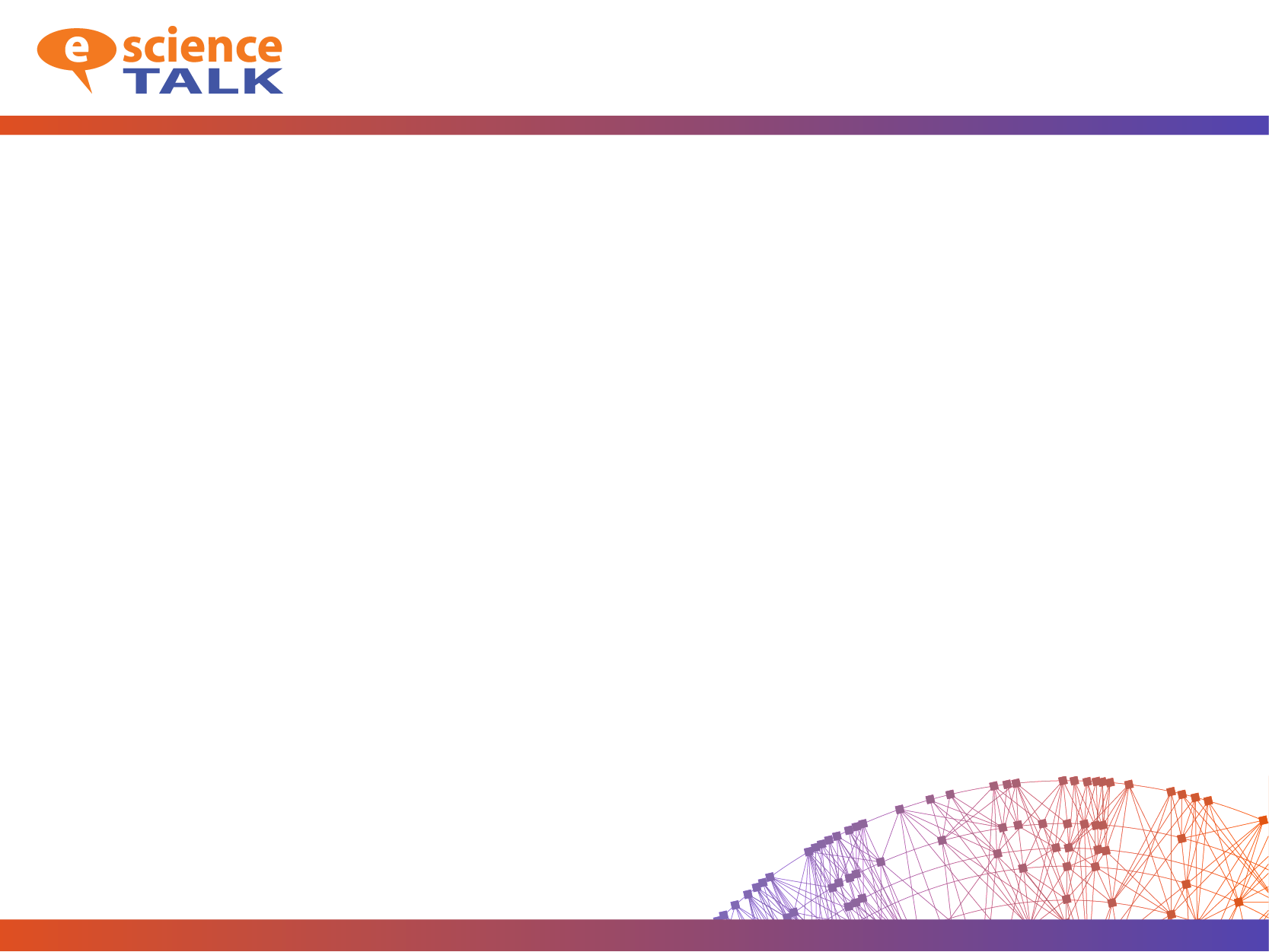 GridCast
Impact
Communicate impact back to stakeholders
Star Bloggers, top articles create impact
Creates a self-perpetuating cycle of information sharing
‘Long tail’ of interest after the event

 
 
Some funded effort needed for moderation
Videos are a major draw and again need funded effort
Could be funded through media partnerships and ESFRI cluster collaborations on a per event and per project basis
Sustainability
PY2 Review, 15 Sep 2012
5
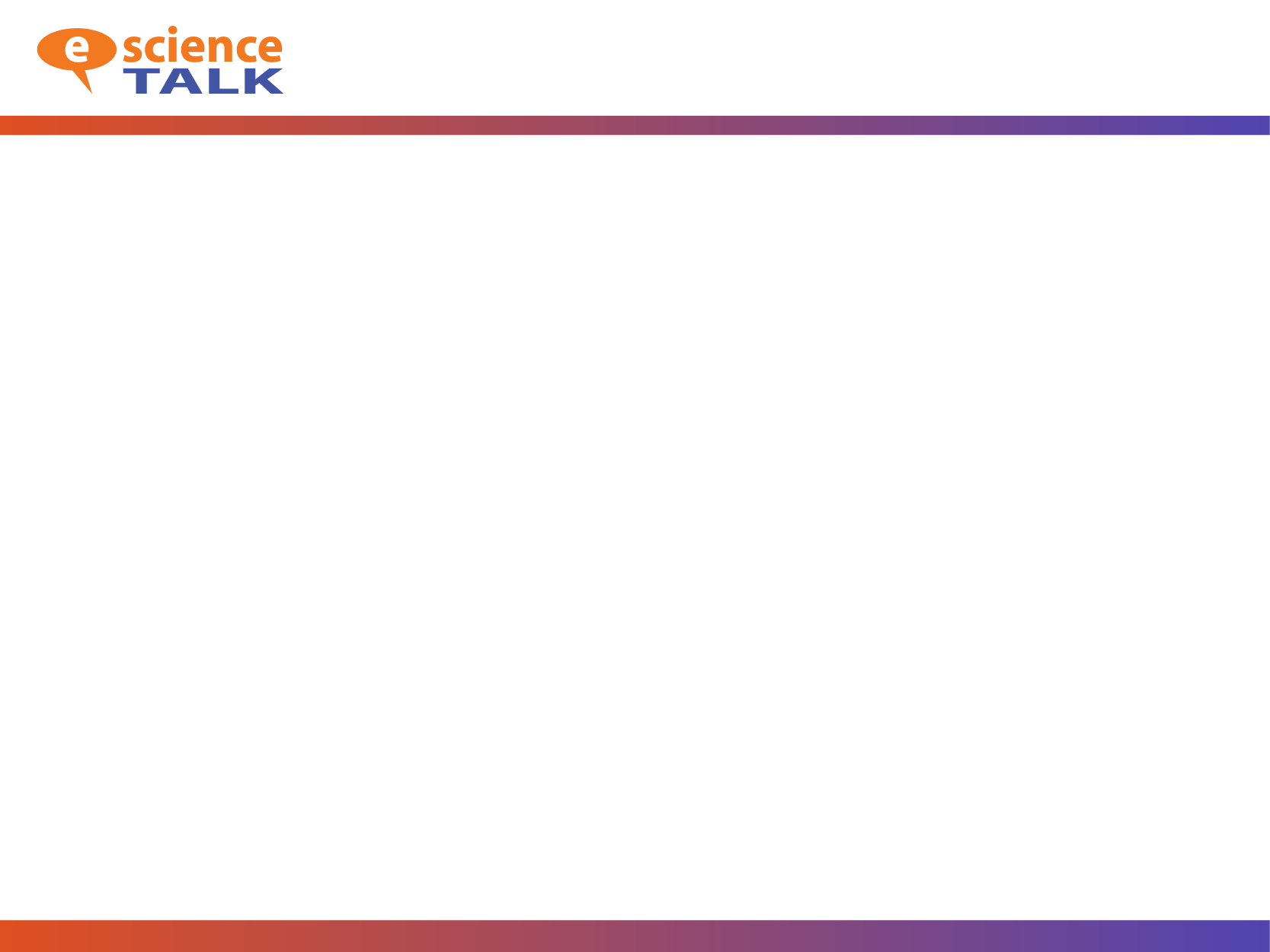 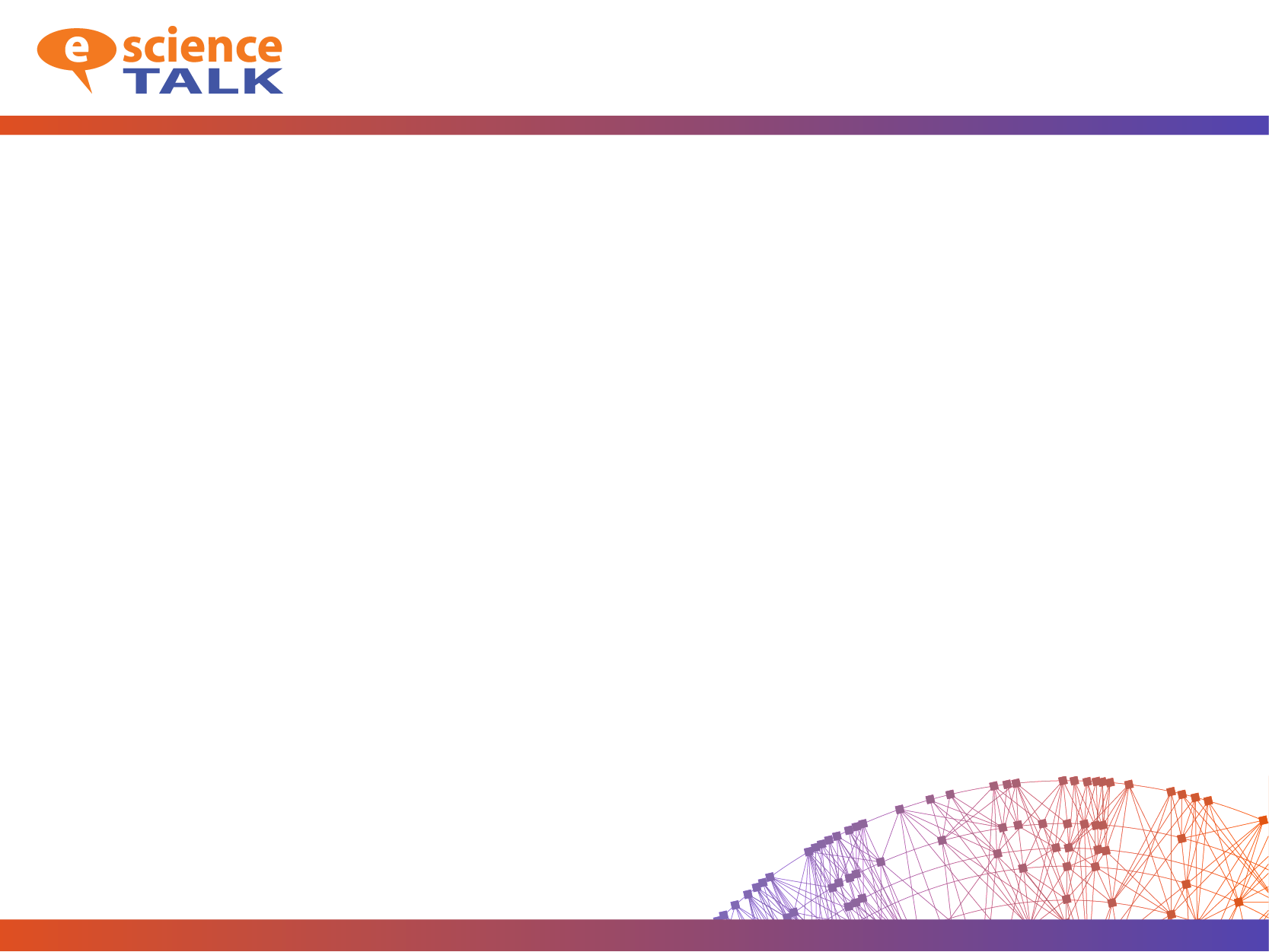 e-ScienceCity
GridCafé
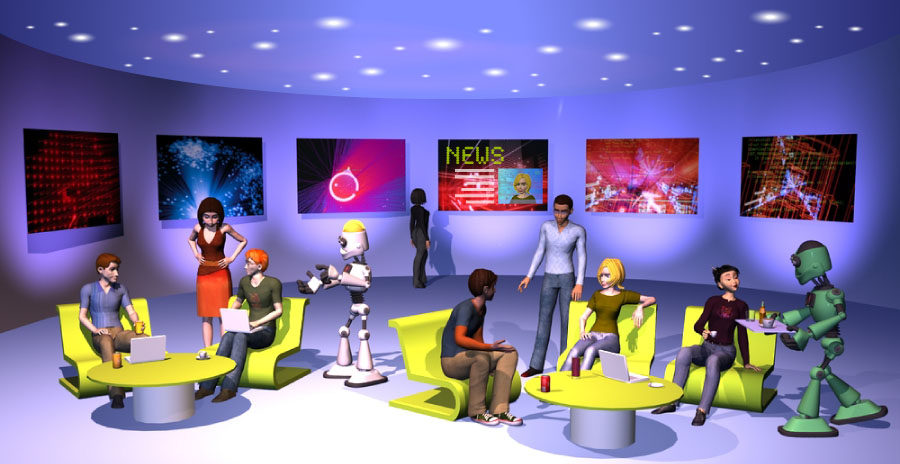 PY2 Review, 15 Sep 2012
6
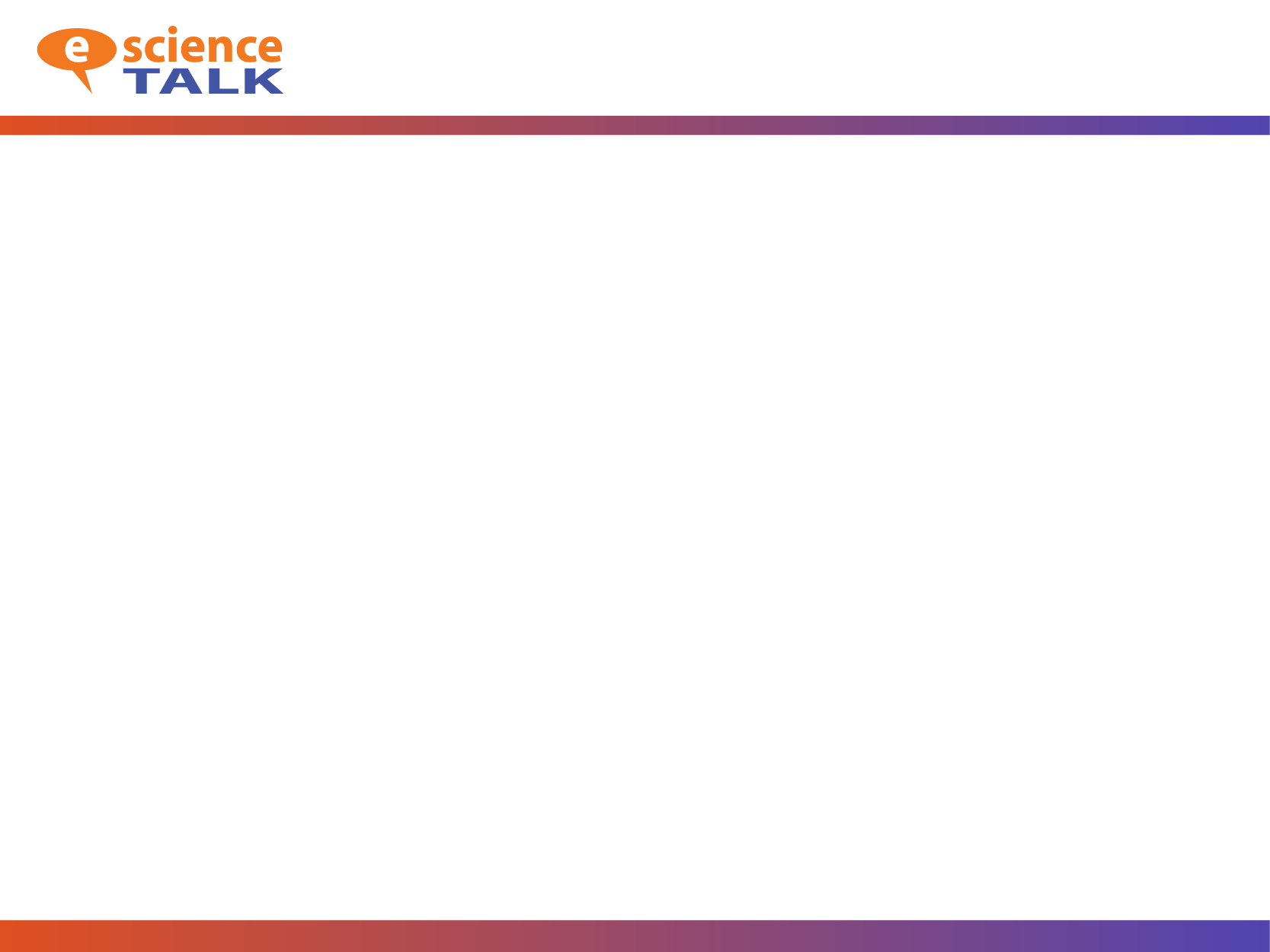 e-ScienceCity
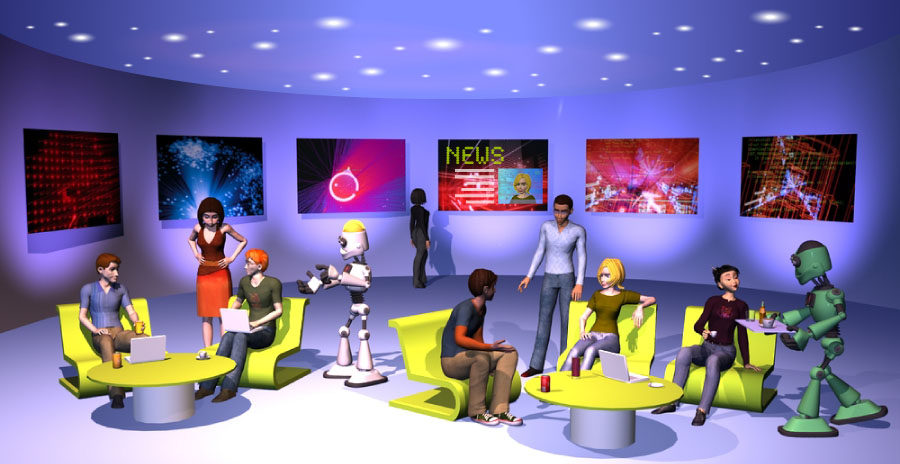 Impact
9 minutes
~5000 backlinks
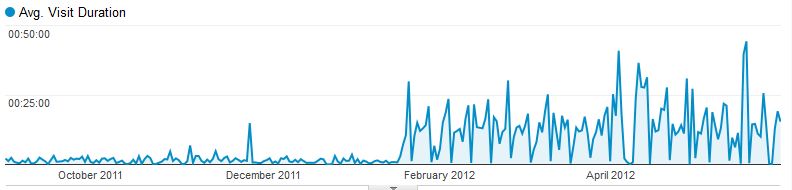 73%  responders said the website was useful/very useful
16/19 people found what they were looking for.
PY2 Review, 15 Sep 2012
7
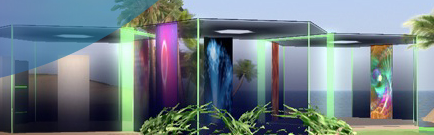 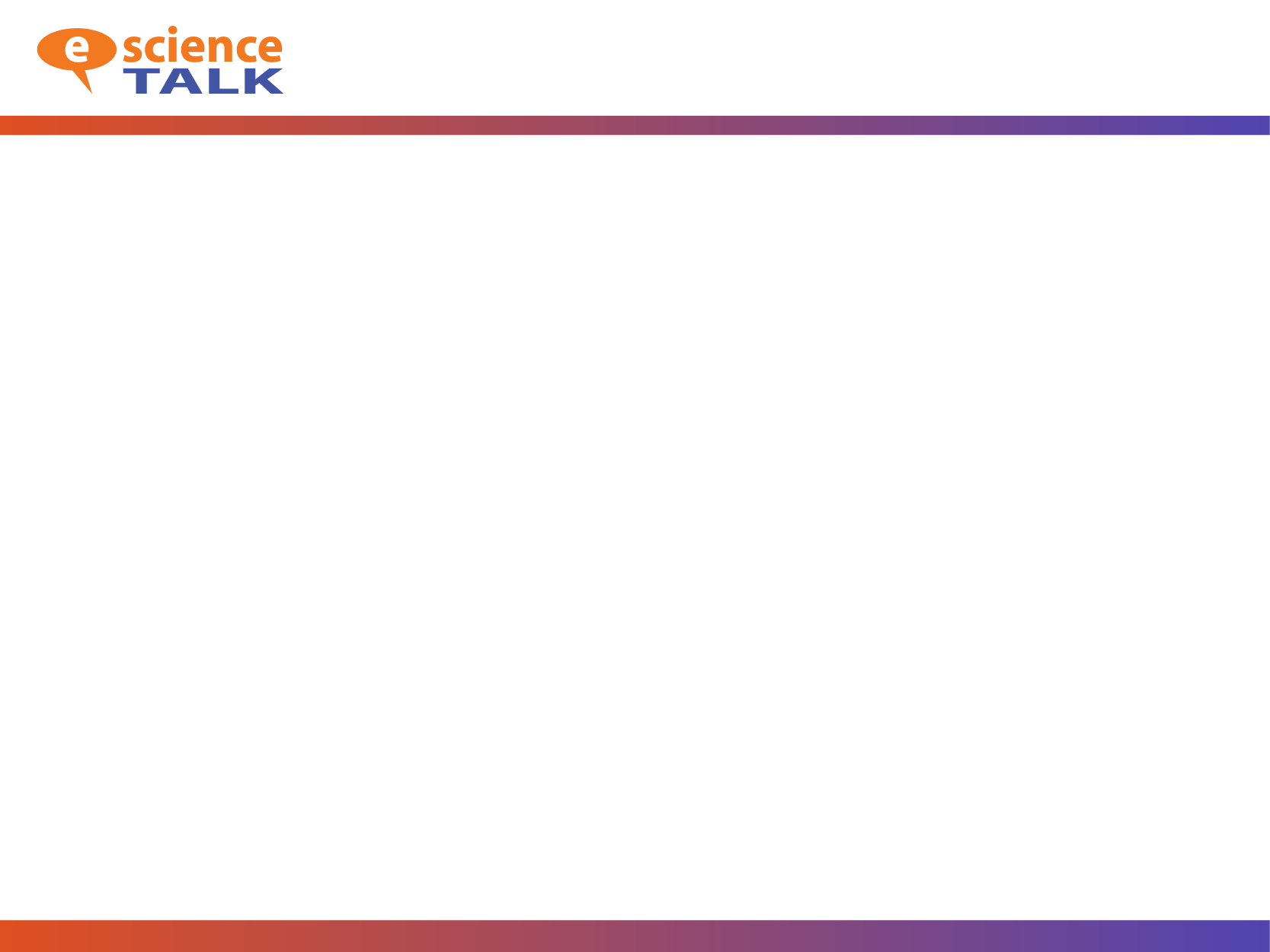 e-ScienceCity
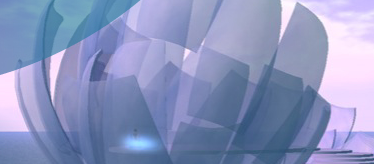 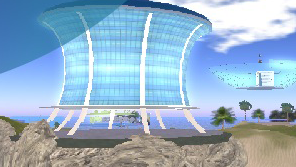 CloudLoungeVolunteer Garage
HPC Tower
8
PY2 Review, 15 Sep 2012
8
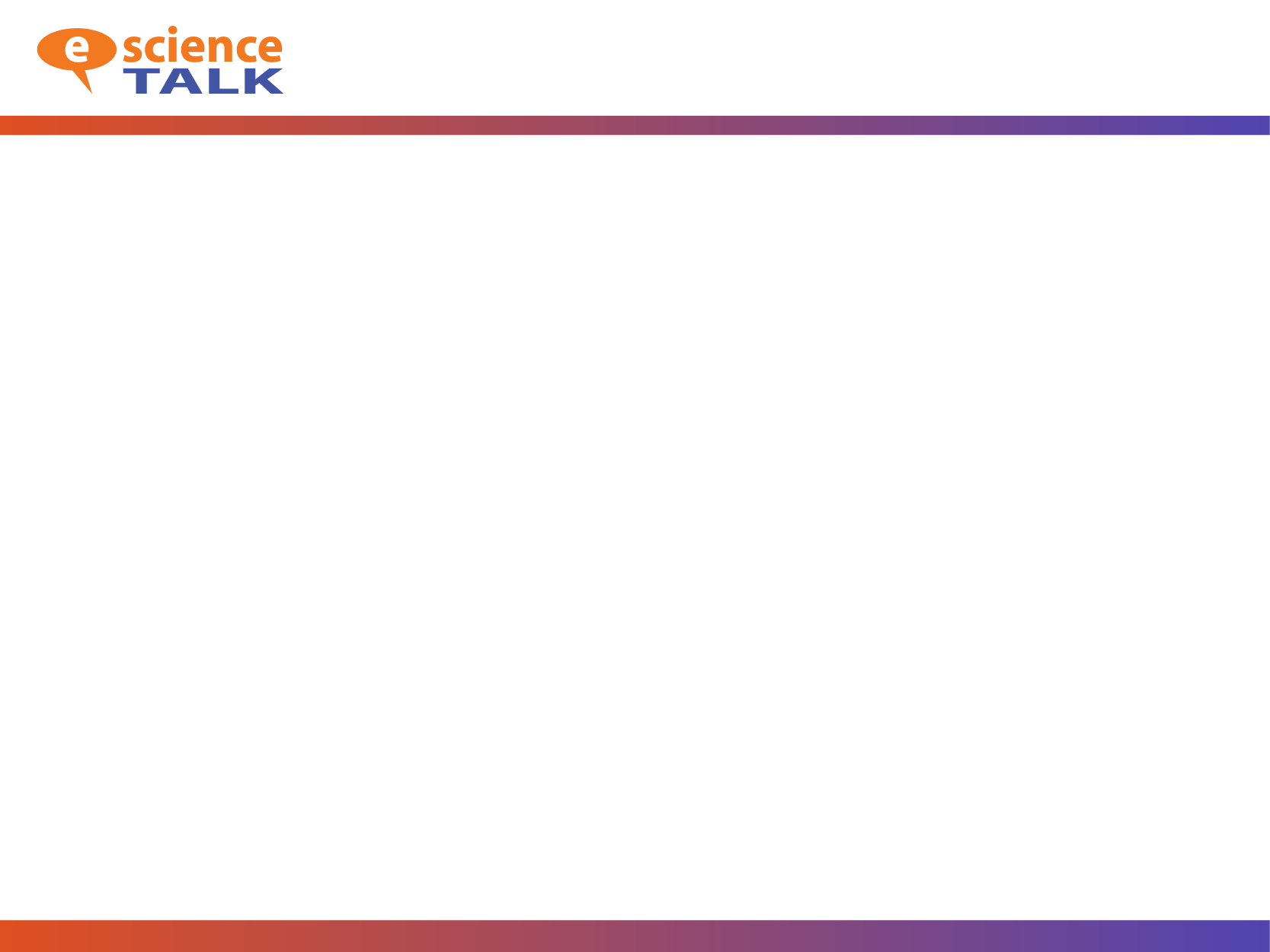 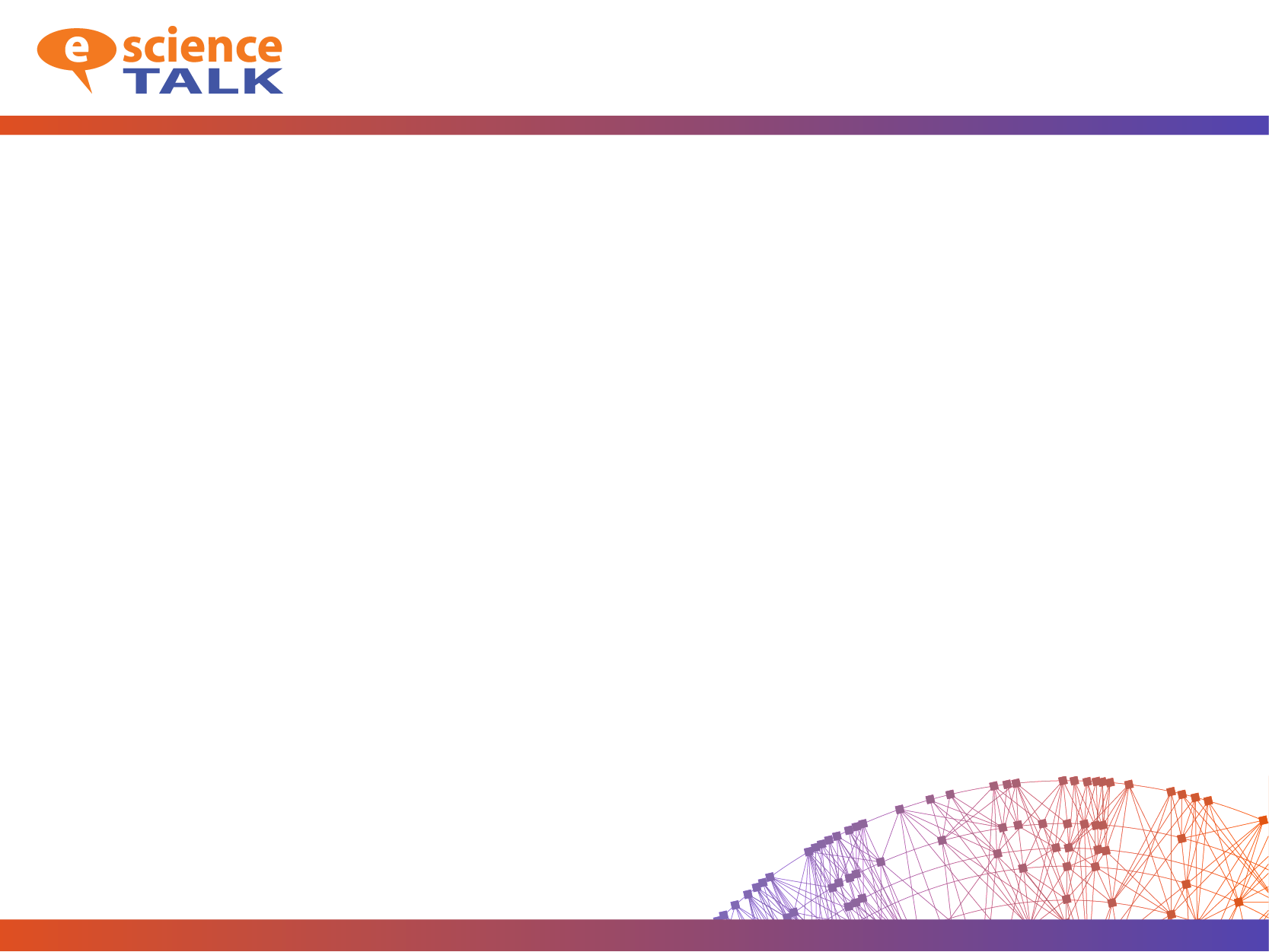 e-ScienceCity
Sustainability
What is the main barrier to impact?
Improve discovery via pro-active marketing of GridCafé and e-ScienceCity
 
Have we demonstrated value?
Success drivers/ attributes for potential funders (high quality content, Open Access/ShareAlike, cross-disciplinary appeal).
Next year: assess both usability and value of sites as an information resource e.g. measure change in knowledge pre- and post-test visit for sites. 
Investigate Google AdSense to keep the site operational 
Interest from partners in developing new sections
9
PY2 Review, 15 Sep 2012
9
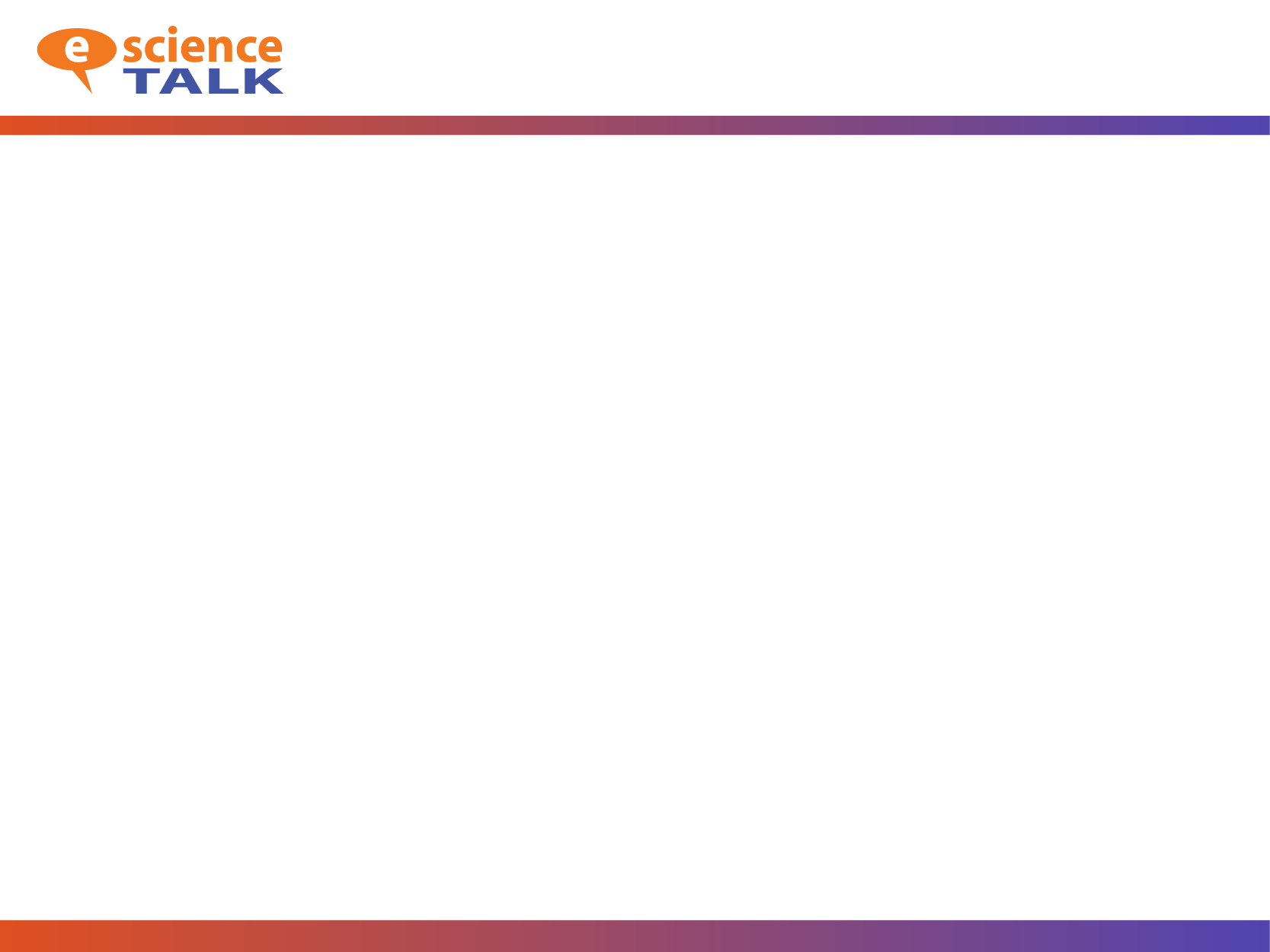 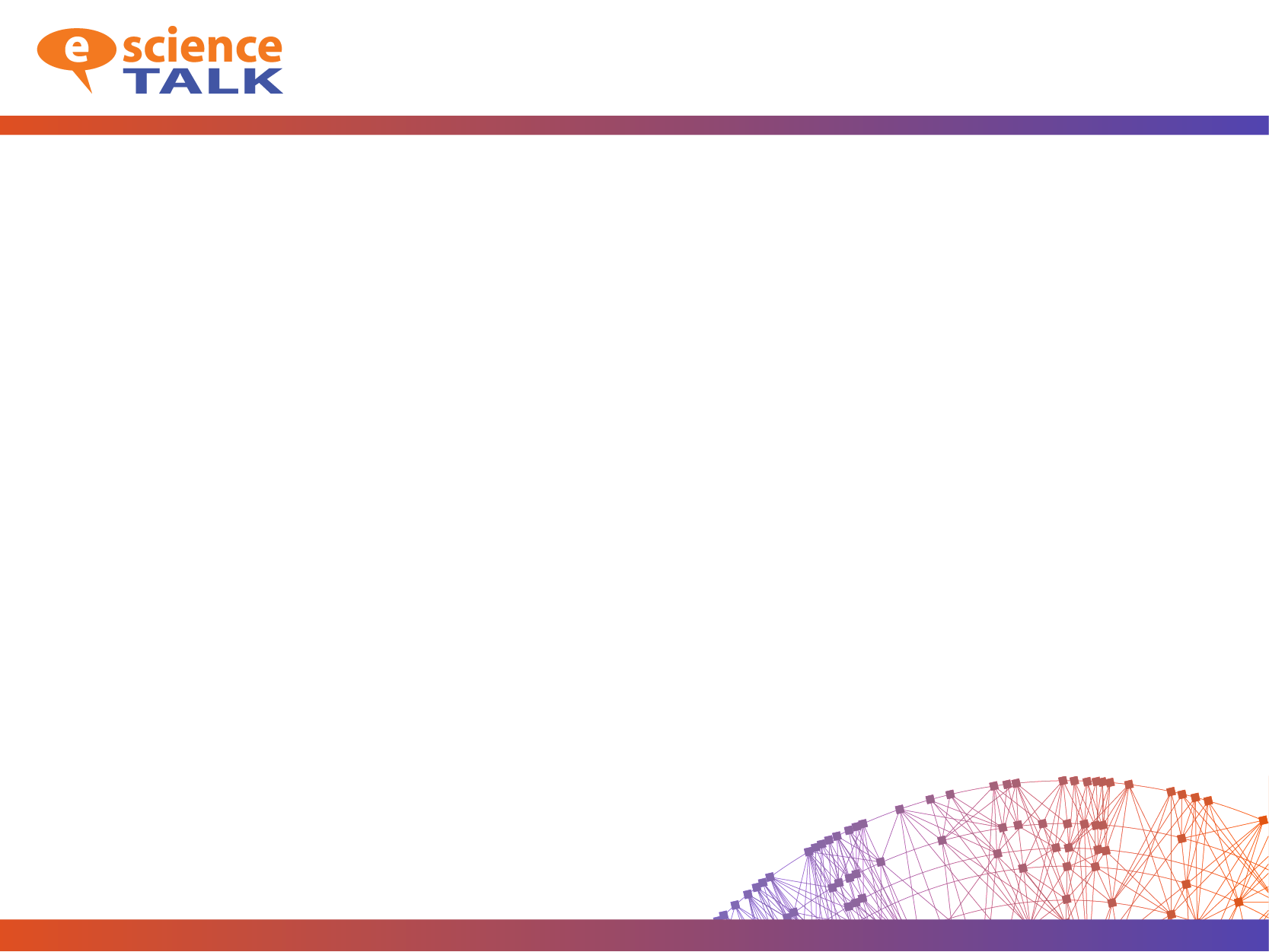 e-ScienceCity
Sustainability: PY3 Marketing
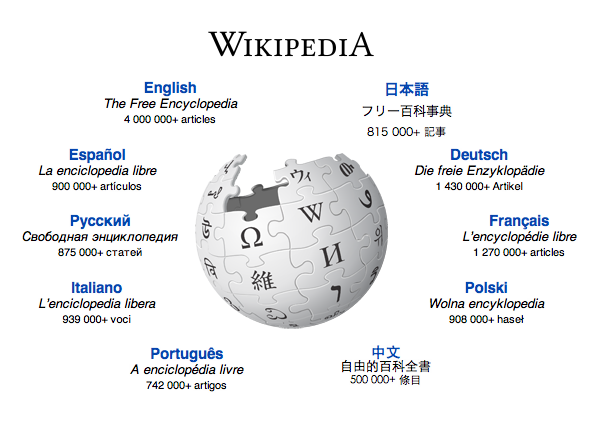 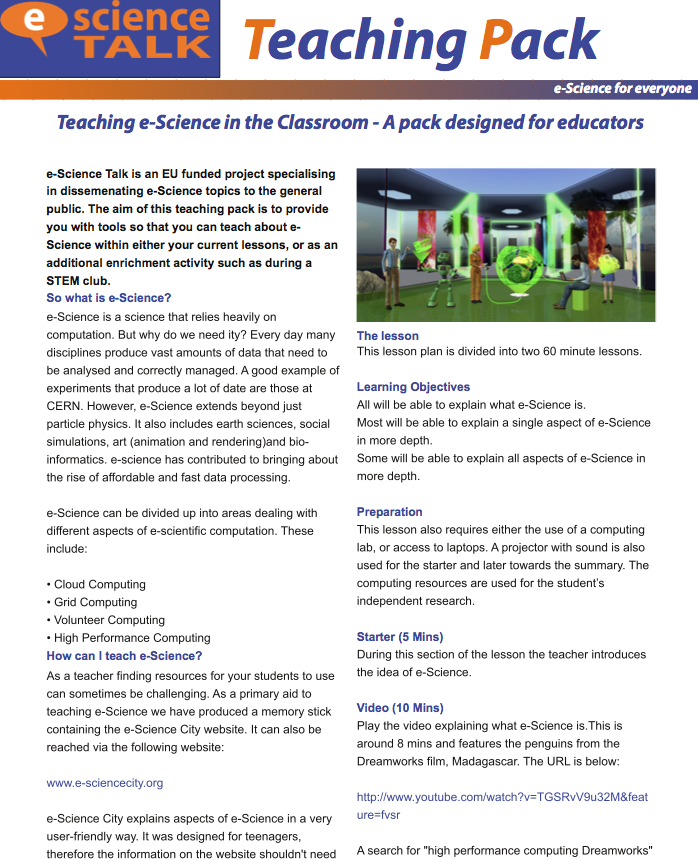 Marketing plan: wikipedia, social media, iSGTW, internal linking, schools pack, conferences, videos
10
PY2 Review, 15 Sep 2012
10
[Speaker Notes: INSERT JAMES Marketing plan]
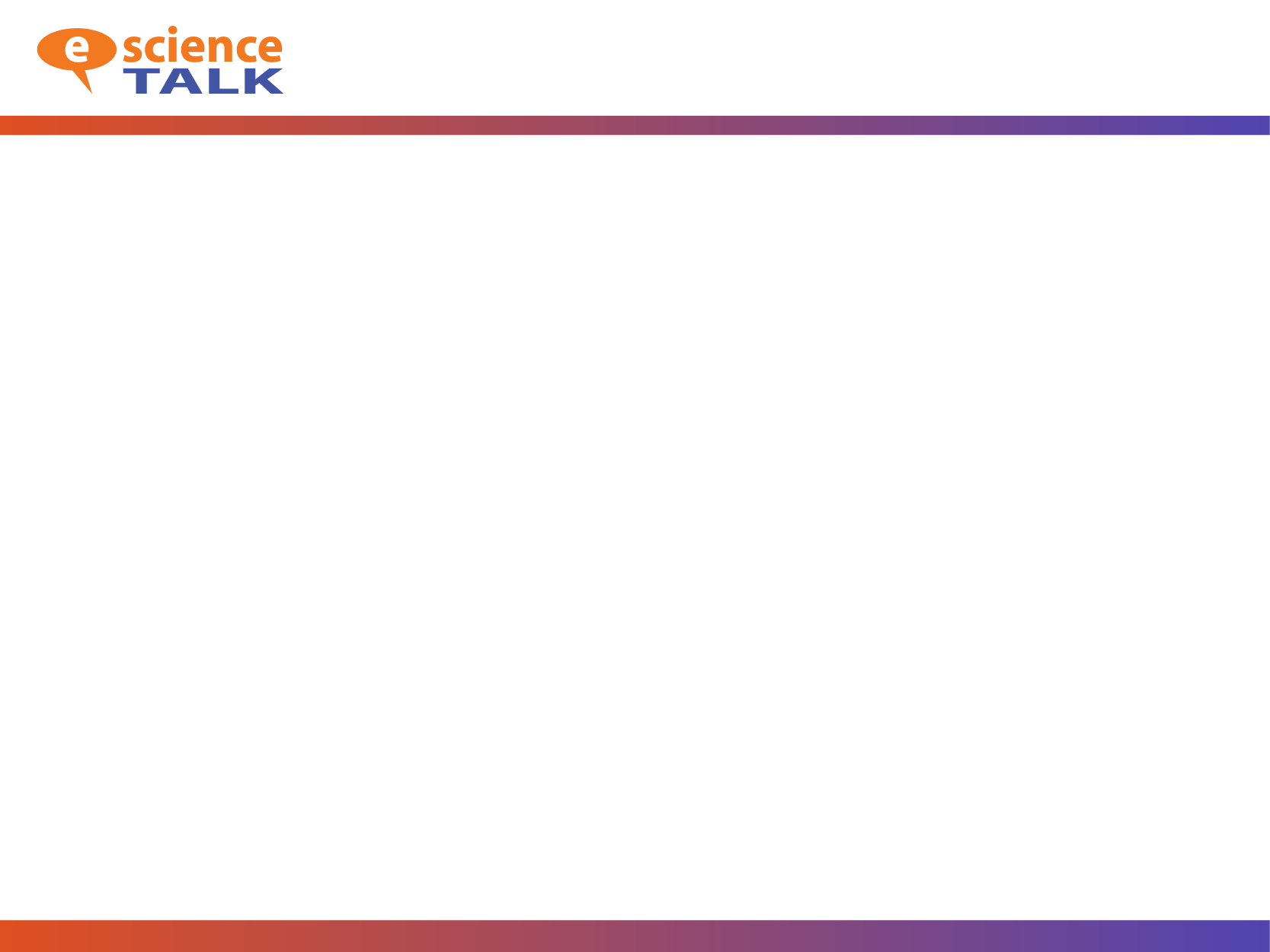 GridGuide and RTM
Impact
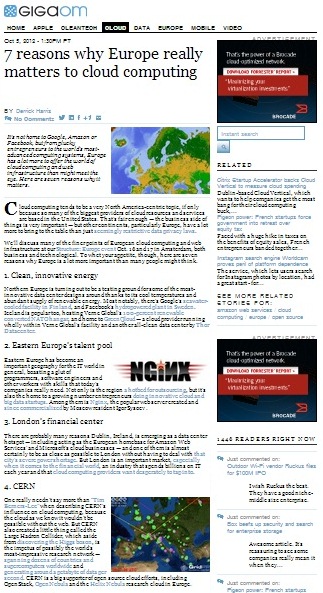 GridGuide
Now 66 sites on GridGuide
Visits are from Spain, France, UK, US and Switzerland. 
Top referrers are e-ScienceTalk websites
Real Time Monitor
At 10 meetings with almost 12,000 attendees. 
Visitors from UK, the US, and France. 
Top five users are based in Italy, UK, Germany, France and Spain.
11
PY2 Review, 15 Sep 2012
11
GridGuide and RTM
Significance
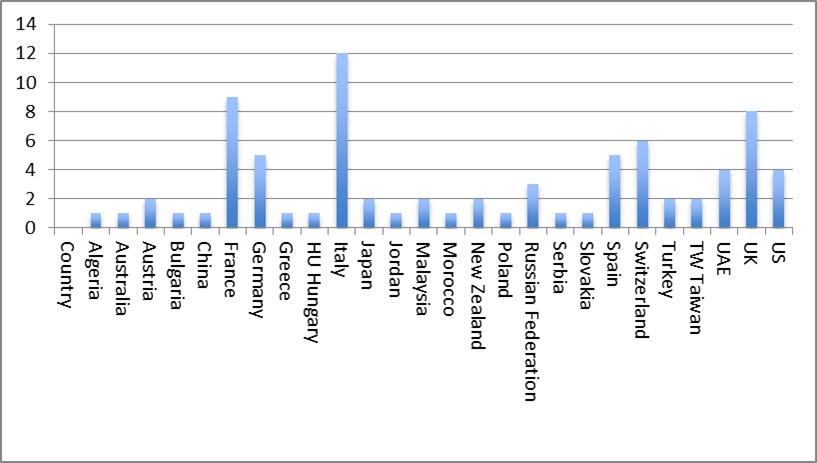 Who uses the Real Time Monitor? 
IP analysis of top 100 users 

What do people use it for?
Outreach, educational and demonstration purposes over a wide geographical spread.

All users (7) were positive/ and suggested lots of extra information they would like to add.
The RTM was “something we've looked at and been impressed by” (Science Museum,  London)
PY2 Review, 15 Sep 2012
12
GridGuide and RTM
Sustainability
GridGuide
Low response to our campaign to increase the content on existing guides. 
Investigate incorporating GridGuide into the e-ScienceCity

RTM
One of our most popular products.
Users are interested in developing the RTM.
RTM can not be maintained using best effort or volunteer effort.
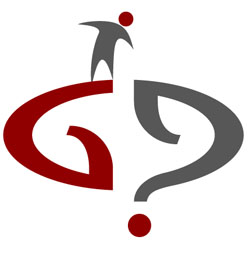 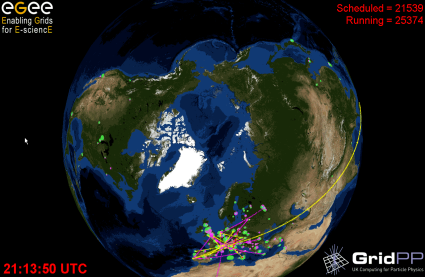 PY2 Review, 15 Sep 2012
13
iSGTW
Impact
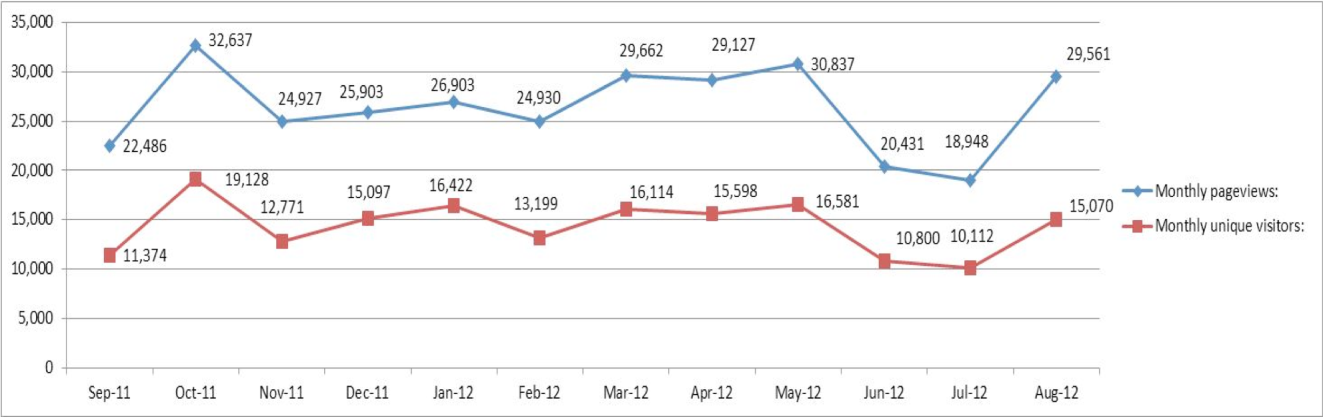 Greater % referrals from social media
Facebook referrals have increased by 300% and Twitter referrals have increased thirteen-fold
14
PY2 Review, 15 Sep 2012
14
iSGTW
Sustainability
ISGTW continues to nurture a network of unfunded contributors from a wide range of projects in all its contributing regions. 
One of the unique selling points is our independent voice in support of all areas of science and e-science. 
Position iSGTW as the preferred channel for the research community and major e-infrastructures in Europe (e.g. ESFRI, PRACE etc.) and through media partnerships (ISC Cloud Conference 2012)
Indiana University has secured NSF funds for an iSGTW US editor for 5 years. 
Funding also secured for ASGC for an Asia Pacific regional editor.
Funding is needed from the EU side for  a dedicated editor role.
PY2 Review, 15 Sep 2012
15
Sustainability
e-ScienceBriefings
Will not be produced after the e-ScienceTalk project has ended unless we can find a suitable project or partner to continue their publication. Could potentially be uploaded and monitored in an archived repository. 

GridCafé and e-Science City
GridCafé is a long-lasting and sustainable product, having been launched in 2004. 
Maintenance of the website in terms of updating content is expected to be relatively low after the e-ScienceCity is completed. 
Seeking to build reciprocal and lasting relationships with supporting organisations, which could eventually lead to sponsorship or co-sponsorship.
Create plain static versions of the websites that do not use databases/scripts. Can be stored indefinitely by a project partner so that the resource remains online in an archive.
PY2 Review, 15 Sep 2012
16
Sustainability
GridCast
GridCast was originally produced by CERN and therefore has already been shown to be sustainable.  
Voluntary blogging by people outside the e-ScienceTalk project is building an online community of regular contributors.
Moderator needed to ensure content is up-to-date, relevant and appropriate to the users and to recruit bloggers.

GridGuide and Real Time Monitor
GridGuide audience not as well defined as the other e-ScienceTalk products. 
e-ScienceTalk has investigated the current audience, and is now looking for links or in-kind support from collaborating project(s) 
The RTM has previously received development funding from GridPP, the UK’s grid for physics.
PY2 Review, 15 Sep 2012
17
Sustainability
iSGTW
iSGTW has built up many loyal subscribers over the years. 
e-ScienceTalk will continue to explore media sponsorship and in-kind support from collaborating projects.
Due to its partnership with the Indiana University in the US, iSGTW cannot currently accept advertising revenues. 
Covering more commercial topics could risk alienating the audience we have built so far. 
Positioning iSGTW as the preferred channel for the research community and major e-infrastructures in Europe and beyond eg ESFRI clusters, ISC’12, XSEDE’12
Contributions of editorial effort from other institutions around the world, including in the Asia-Pacific region and US. 
iSGTW continues to nurture a network of unfunded contributors from a wide range of projects.
PY2 Review, 15 Sep 2012
18
Mitigations for PY3
Continue to explore MoUs and collaborations with other projects eg ESFRI cluster projects to ensure balance and promote ongoing sustainability
Low usage of non-English websites
Implement new ideas for GridGuide as an area inside the e-ScienceCity website – project oriented structure could be preferable.
Continue Chair role of iSGTW Advisory Board to promote funding sustainability and resolve name issue.
Protection of current and future e-ScienceTalk product names before project end.
Several media sponsorship arrangements in progress, including journalist and press delegate rates.
Monitor social media figures for iSGTW through the metrics and pursue media partnerships to include subscription to iSGTW as part of the registration process.
PY2 Review, 15 Oct 2012
19
Activities for PY3
WP1: Policy, Impact and Sustainability
Four more e-ScienceBriefings – next ones on Technology Transfer and Big Data.
Final printed compendium of all briefings.
Form closer ties with communications offices for European government digital projects by disseminating materials
Integrate feedback collection into e-ScienceTalk products e.g. e-ScienceCity, GridGuide
Attend policy events eg e-IRG meetings, eChallenges, Cloudscape V, PRACE, CRISP
10th e-Infrastructure Concertation meeting
PY2 Review, 15 Oct 2012
20
Activities for PY3
WP2: GridCafe, GridGuide and GridCast
Final areas of e-ScienceCity, next is HPC Tower, Data Garden, Communications, News, People.
GridCasts from events such as SC12, ISGC2013, EGI Community Forum 2013, CRISP, EUDAT
Integrate GridGuide into the e-ScienceCity.
RTM new sites and data transfers for Phedex data.
Build content in the 3D pilot site in NewWorldGrid and work with Virtus World on sustainability.
PY2 Review, 15 Oct 2012
21
Activities for PY2
WP3: iSGTW
New editor for Asia Pacific region.
New editor for US at Indiana University.
Collaboration with PRACE and XSEDE.
Increase user interactivity with the site eg events, announcements
Expand outreach through social media and to new types of reader.
Increase subscribers through media partnerships for events with new user communities.
Shape editorial policy and review the name.
Secure ongoing support for the website and CMS.
PY2 Review, 15 Oct 2012
22
Activities for PY3
WP4: Management
MoUs with ESFRI support projects and others eg ENVRI, BioMedBridges, REUNA.
International collaborations eg ISGC2013.
Control travel and other costs.
Advance the sustainability plan for the e-ScienceTalk products
Prepare for Horizon2020 calls
PY2 Review, 15 Oct 2012
23
DoW budget changes
Move underspent budget from Imperial to central budget for management travel
Move underspent budget to e-Concertation meeting budget
Finalise costings for support of the iSGTW website to the end of the project
Legal protection of e-ScienceTalk products beyond the end of the project
Move MS3 from PM26 to PM31
Explore a possible short no-cost extension to the project beyond May 2013
PY2 Review, 15 Oct 2012
24
Summary
Good impact in PY2 for the e-ScienceTalk products.
Tracking of cross promotion between products started in PY2 to conclude in PY3
Close monitoring of impact to continue in PY3.
Sustainability activities for continuing products beyond e-ScienceTalk.
Plans for PY3 on track.
Small modifications to the DoW in the area of sub-contracting to cover e-Concertation costs, legal searches and website maintenance.
Establish e-ScienceTalk as an ongoing platform for promotion of e-Infrastructures 
Prepare for Horizon2020 calls
PY2 Review, 15 Oct 2012
25